Golem today. Programming excesses
Jana Horáková, Masaryk University Faculty of Arts
Computer /network/ is a golem of today
I have run through a number of essays… from God to the machine … That machine … is a modern counterpart of the Golem of the Rabbi of Prague. 
Norbert Wiener: God & Golem, Inc.:  A Comment on Certain Points Where Cybernetics Impingnes on Religion. 1964.
Golem of Prague & figure/s/ of excess
Programming of excess 01 /  Artistic virus
Alex McLean
Forkbomb.pl (2002)
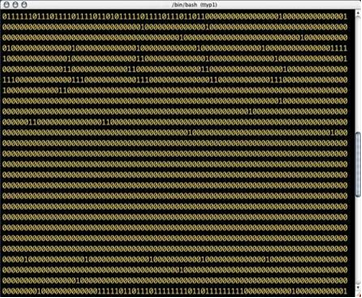 Golem of Prague & figure/s/ of excess
Programming of excess 01 /  Artistic virus
Jaromil
ASCII Shell forkbomb (2002)
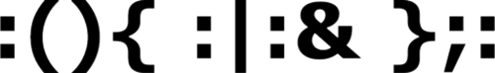 Golem of Prague & figure/s/ of excess
Programming of excess 02 /  Aesthetics of glitch
Jodi
http://text.jodi.org
http://wwwwww.jodi.org
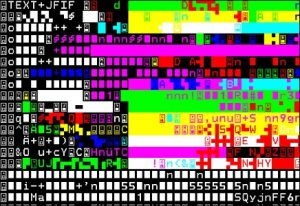 Golem of Prague & figure/s/ of excess
Programming of excess 02 /  Aesthetics of glitch
“Functional machines, robots, mechanized people (from Judaism`s Golem, Frankenstein`s monster) to the rebellious computers of the twentieth century) are interpreted as alien to human nature, sooner or later becoming ‘evil’ as they stop functioning correctly.”
Olga Goriunova, Alexei Shulgin: Glitch. In Software Studies / A Lexicon (ed. M. Fuller),  2008, p. 104.
Golem of Prague & figure/s/ of excess
Programming of excess 03 /  Interrogability (reflexivity of the system)
Loops and feedbacks
Andrew Spitz: Me doing this (2012) 
http://www.youtube.com/watch?v=1qt_pAhExHM&feature=related
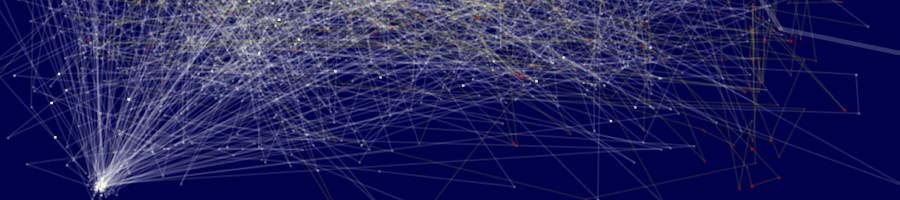 Golem of Prague & figure/s/ of excess
Programming of excess 03 /  Interrogability (reflexivity of the system) The excess of self-portrait
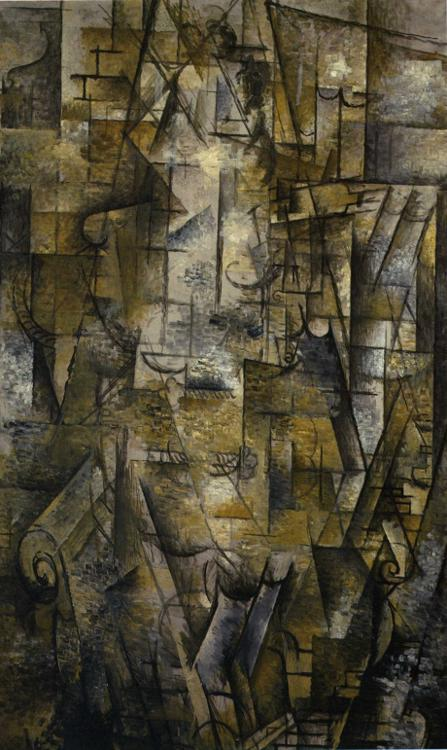 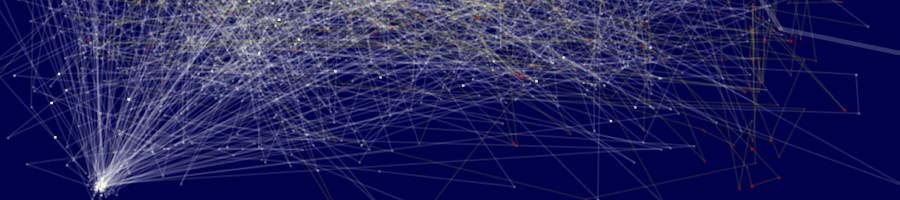 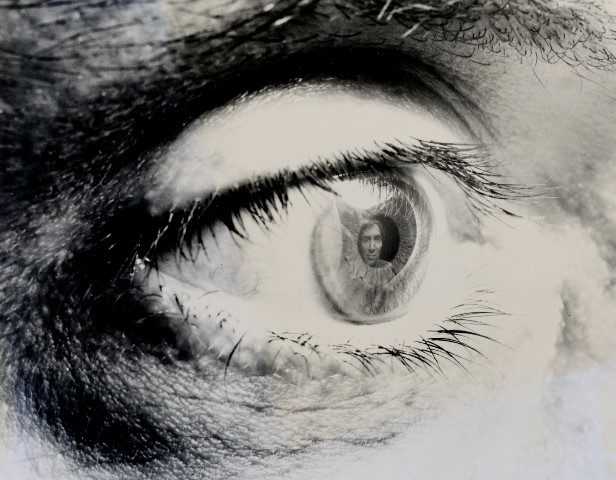 William Anastasi: Maintenance III (Self Portrait), 1967.  / Georges Braque: Woman Reading, 1911.  /  Andrew Spitz: Me doing this, 2012.
Golem today.Programming of excess
GOLEM
https://www.pond5.com/sound-effects/1/walk-earth.html#1/2080/walk,earth
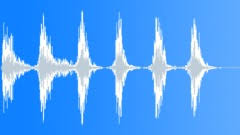 Thank you for your attention.
horakova@phil.muni.cz